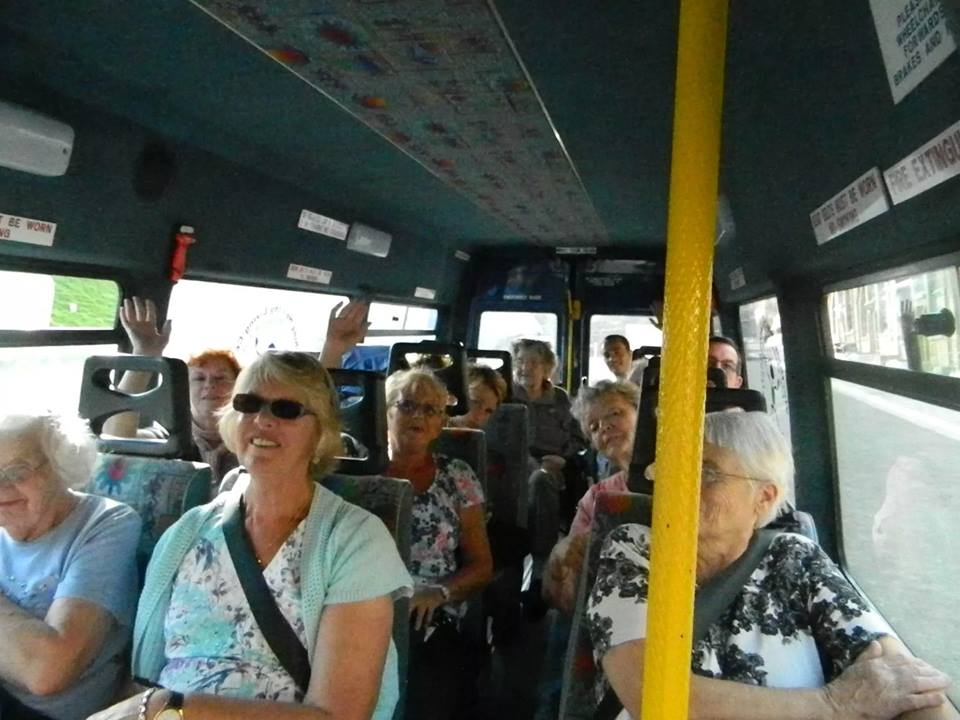 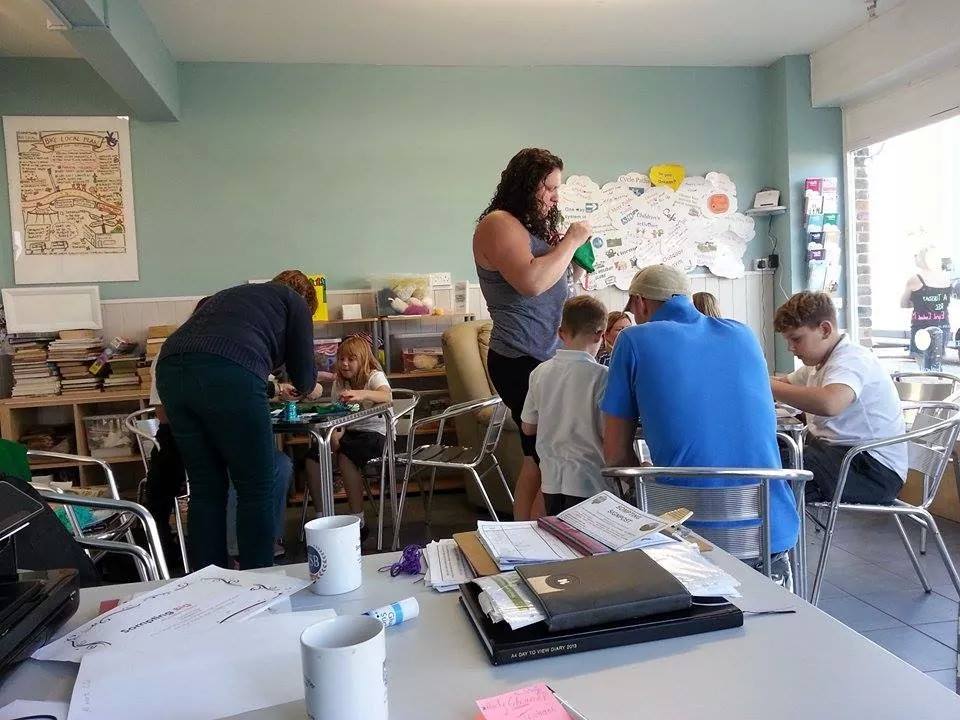 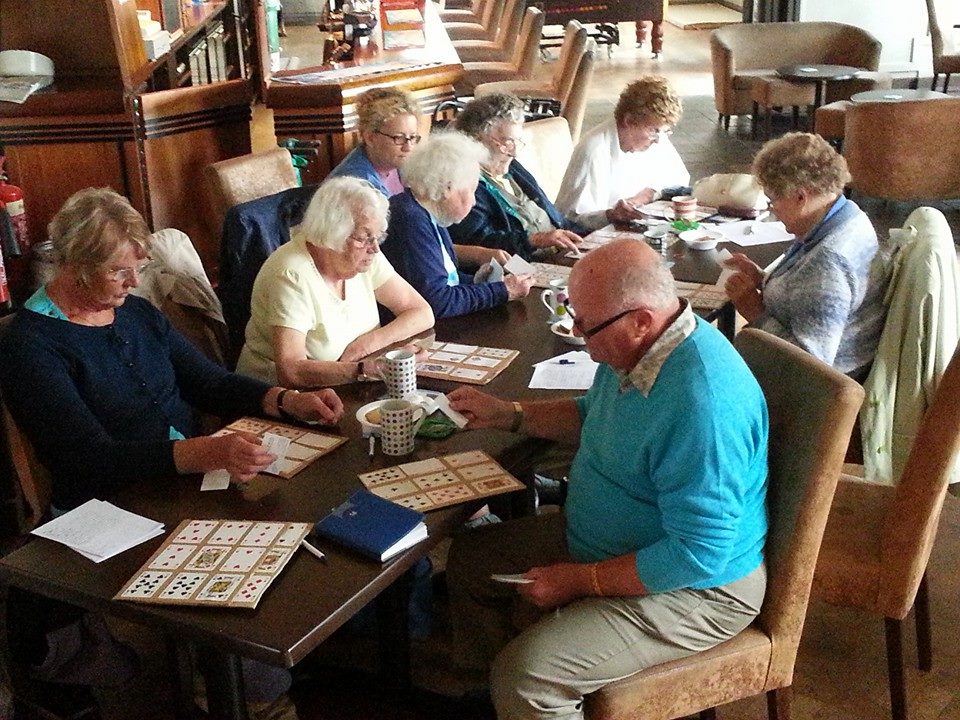 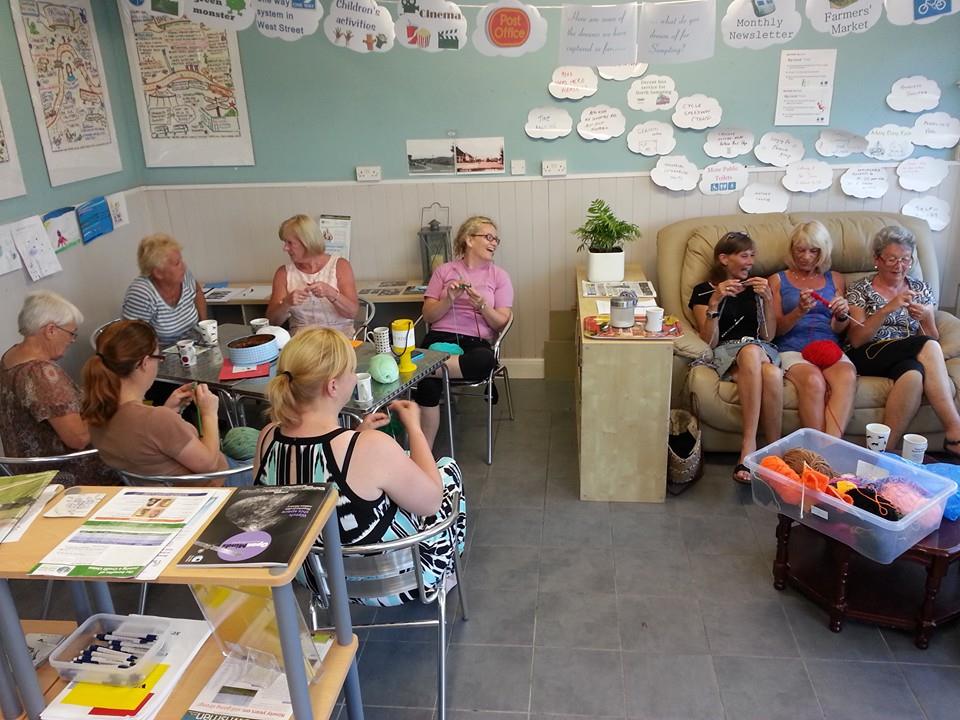 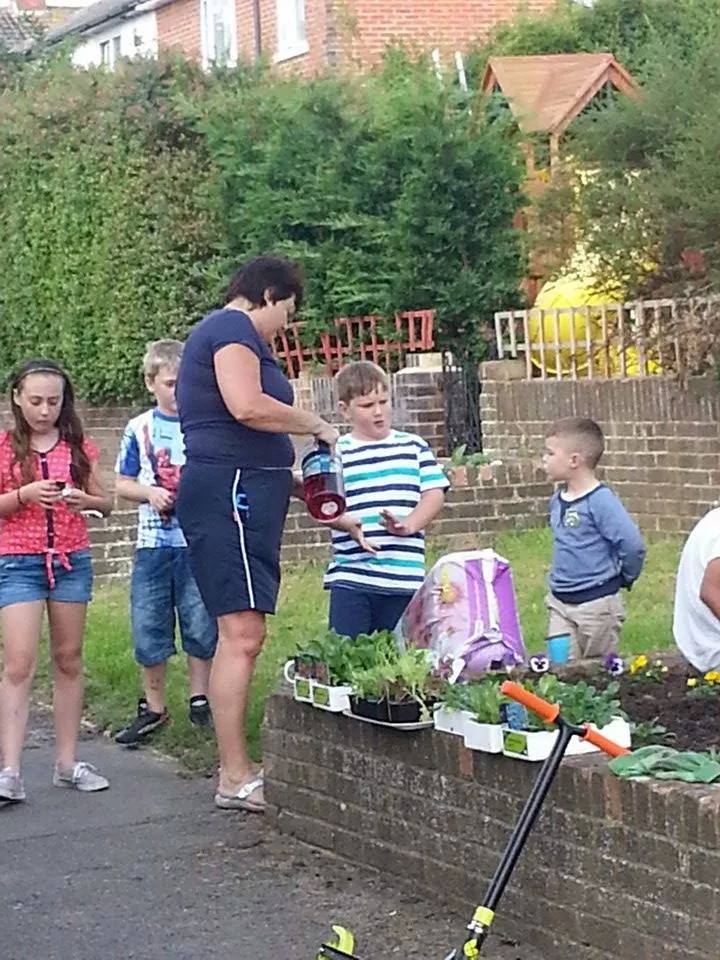 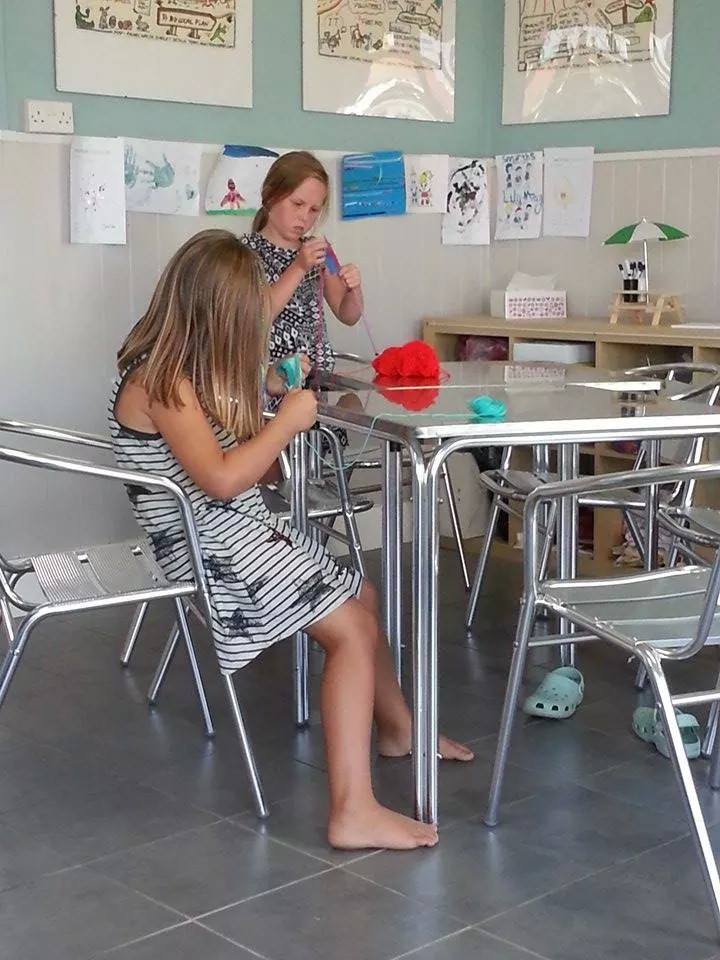 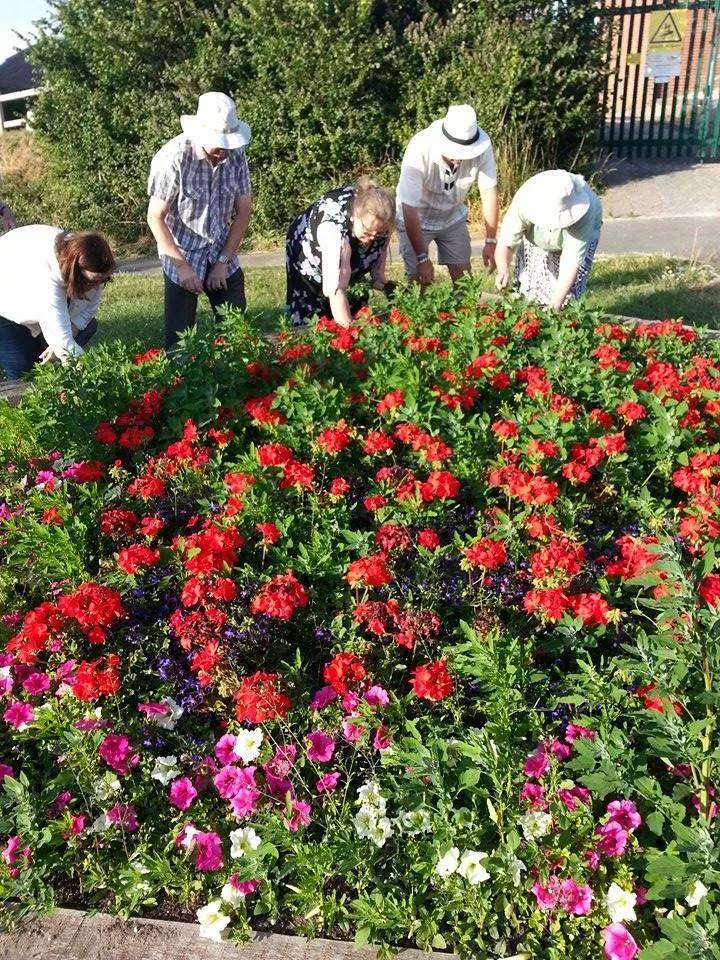 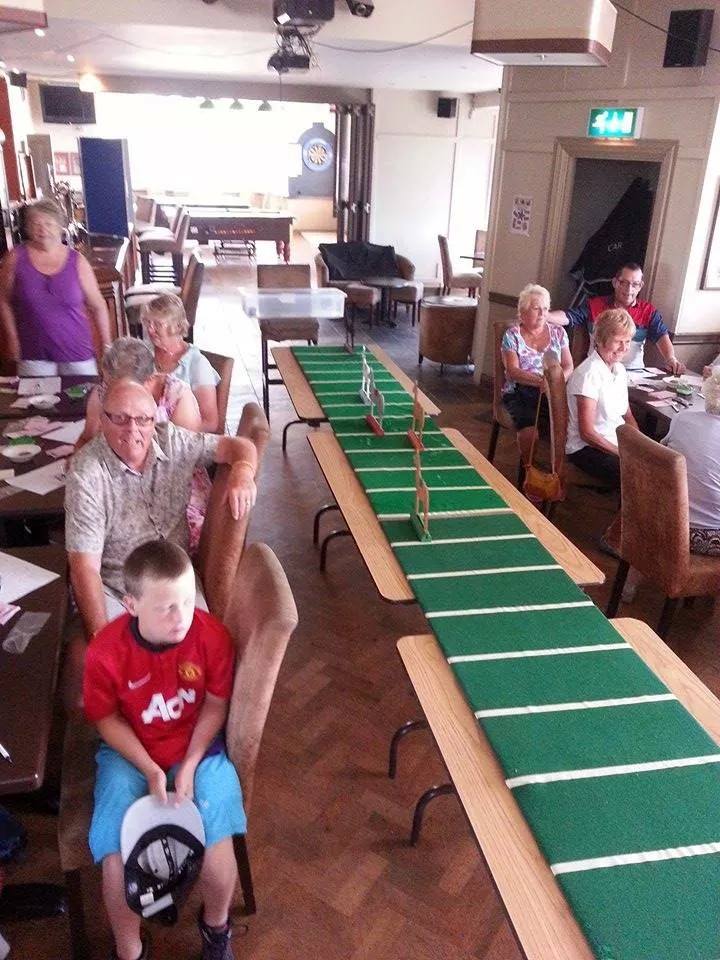 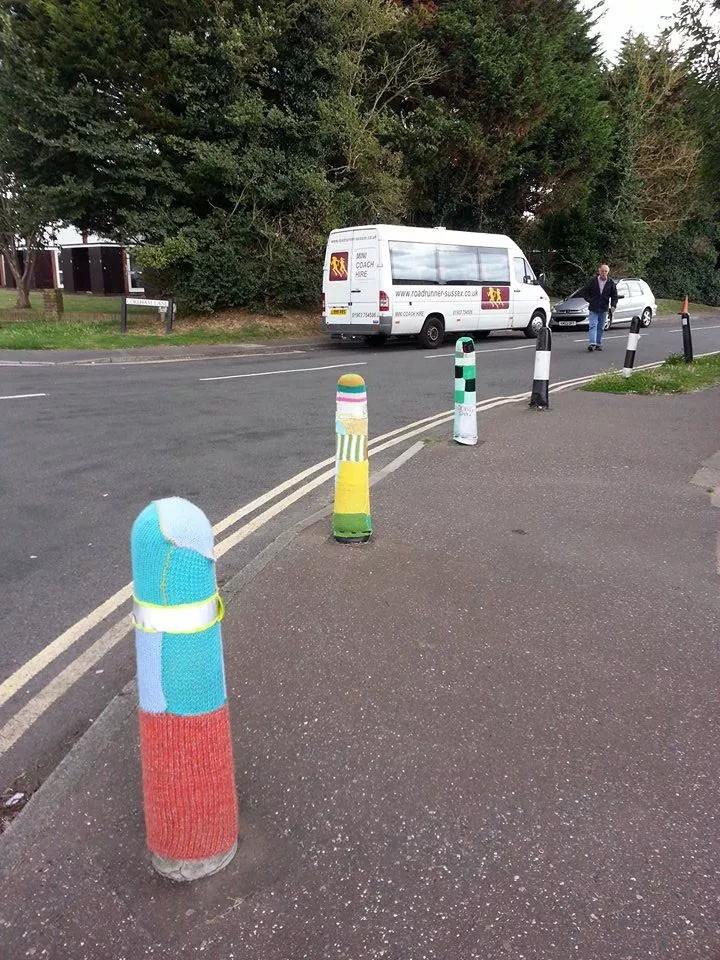 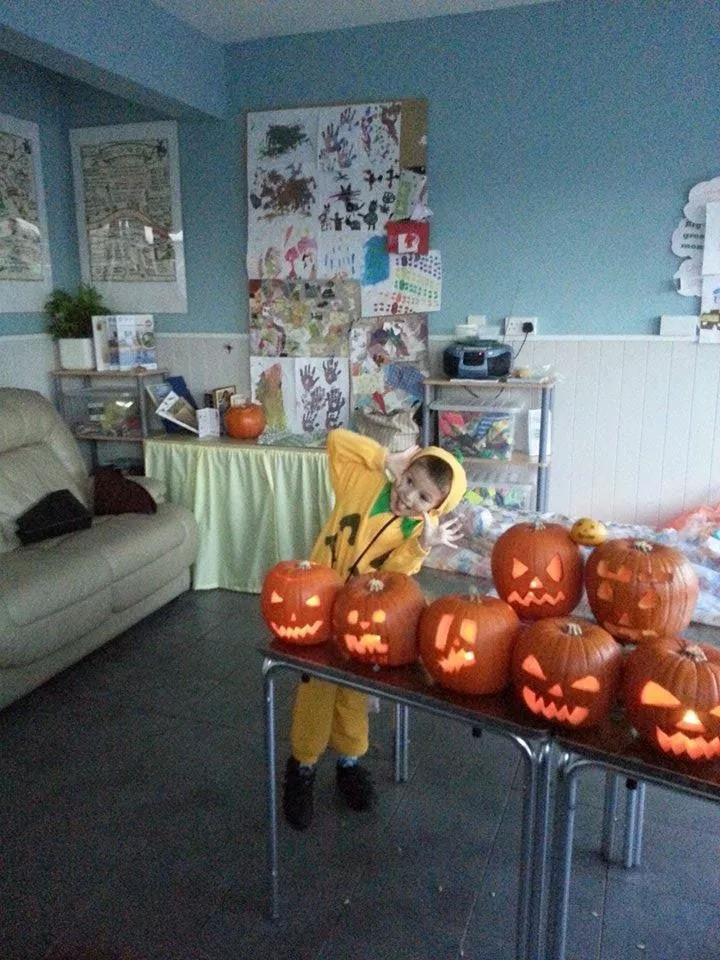 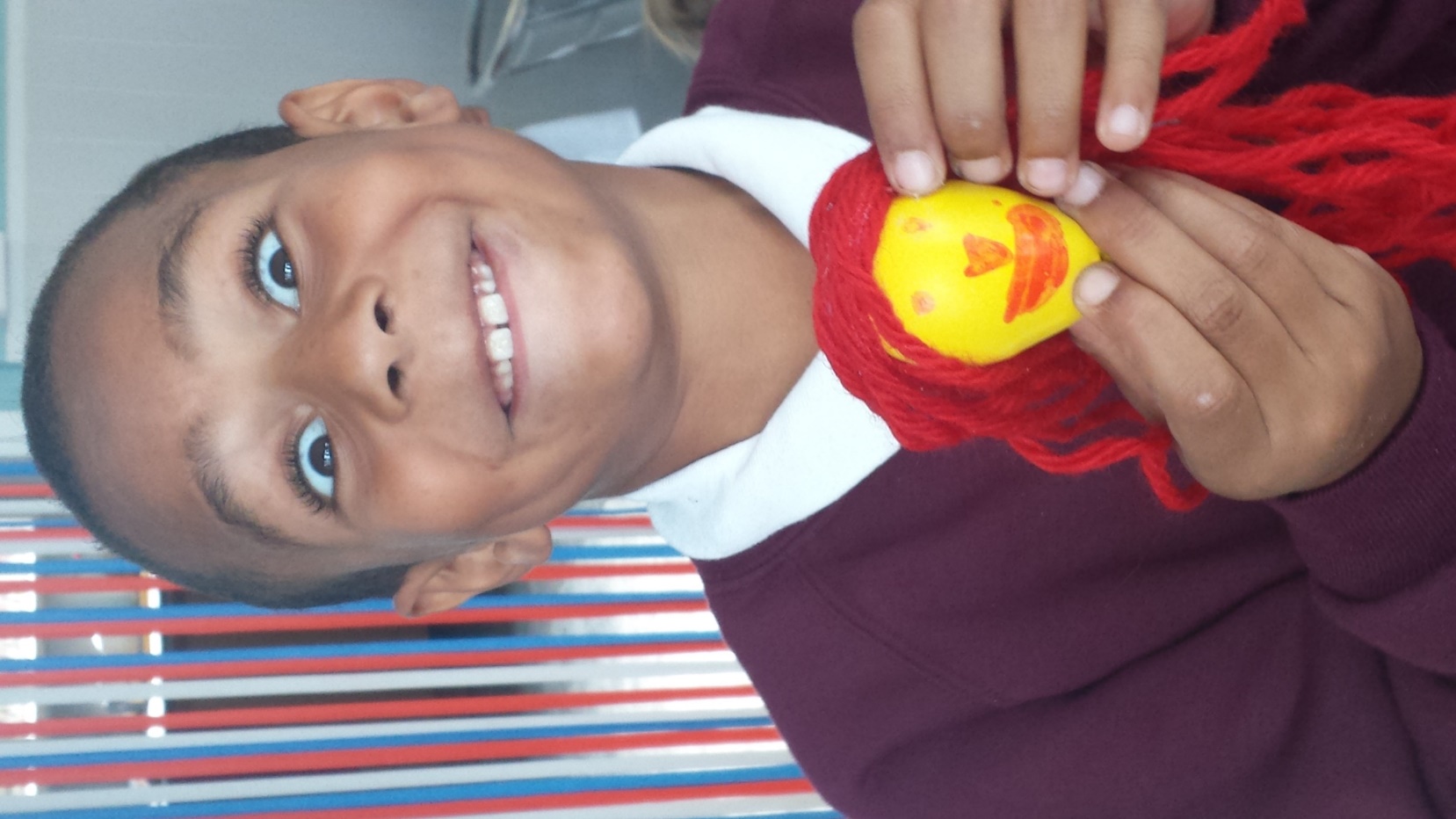 “Come on Big local your doing us proud.”
“Jolly good fun tonight knitting with a new group of ladies”
“Sompting Big Local you are doing a wonderful job”.
Sompting Big Local
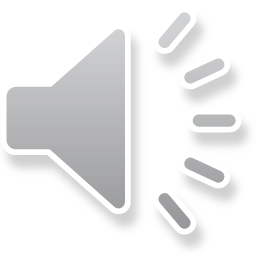 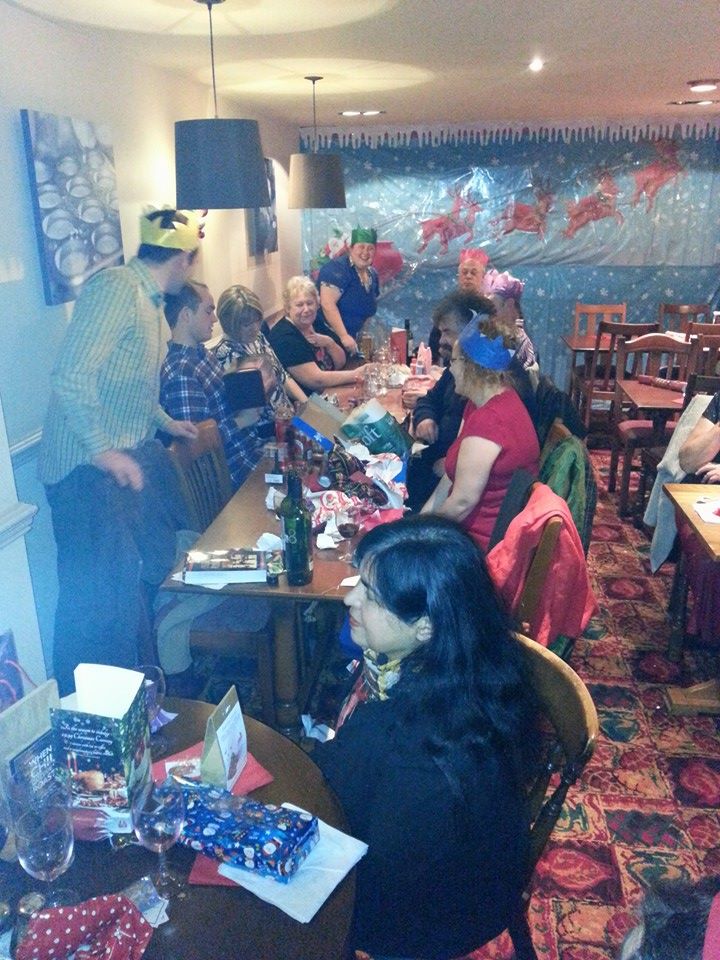 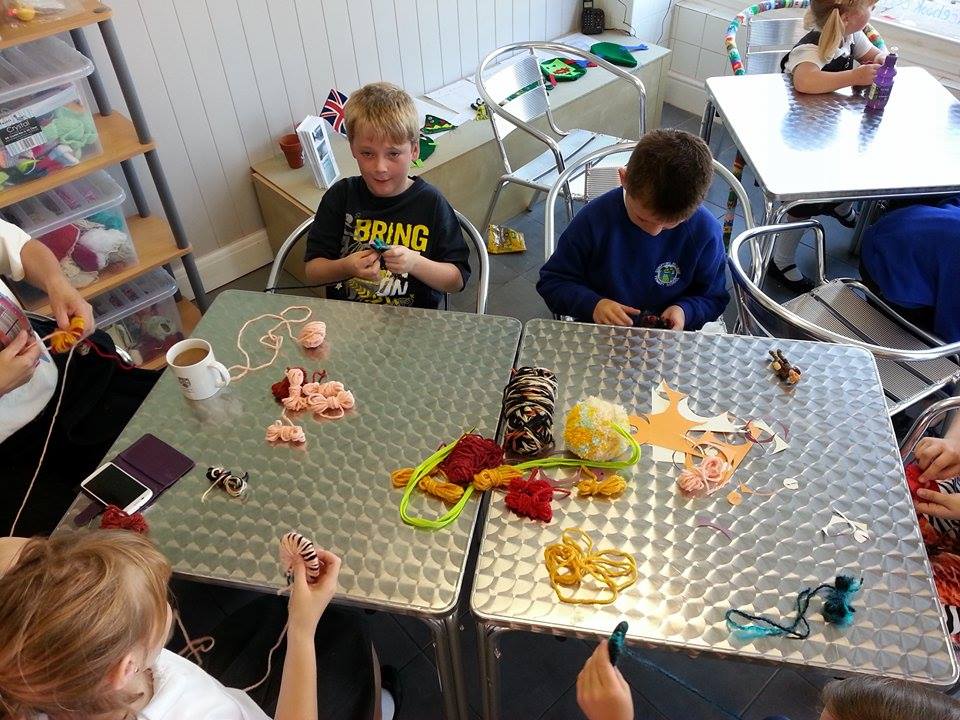 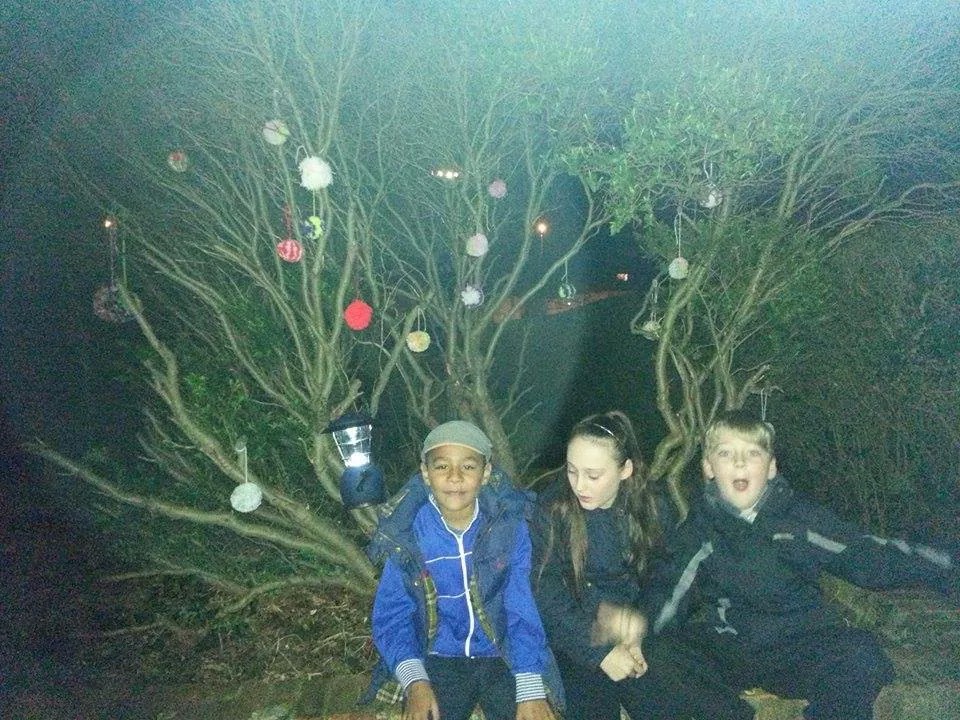 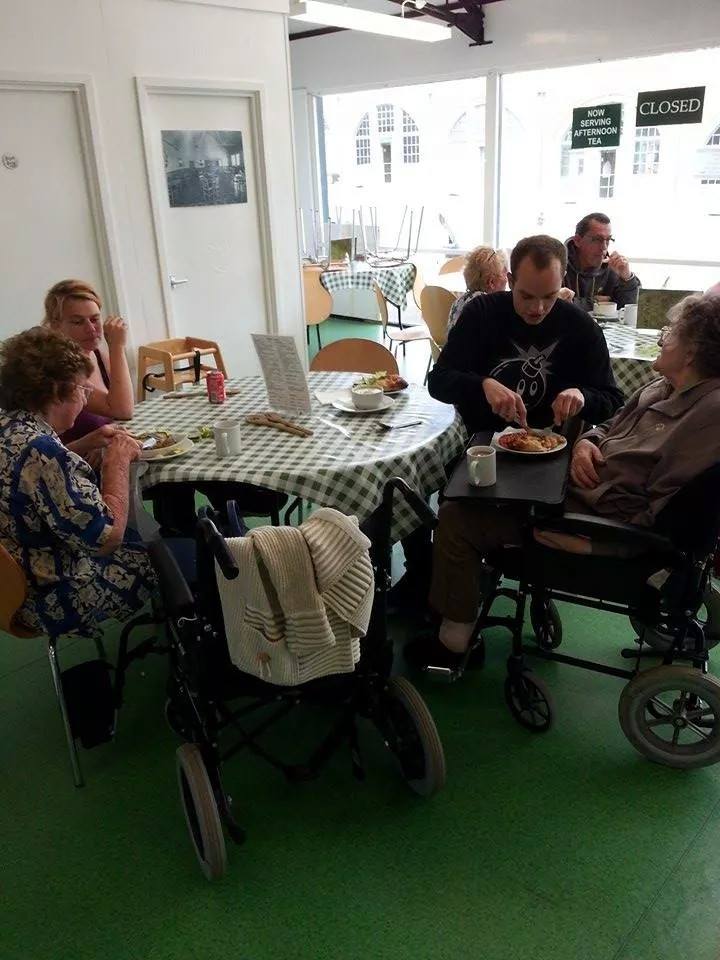 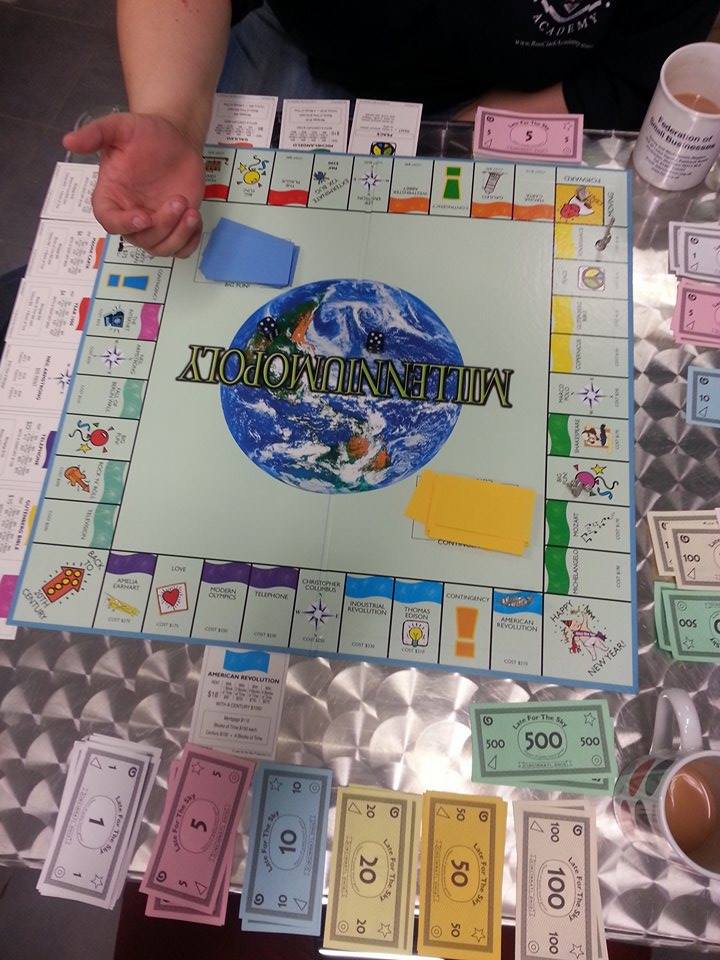 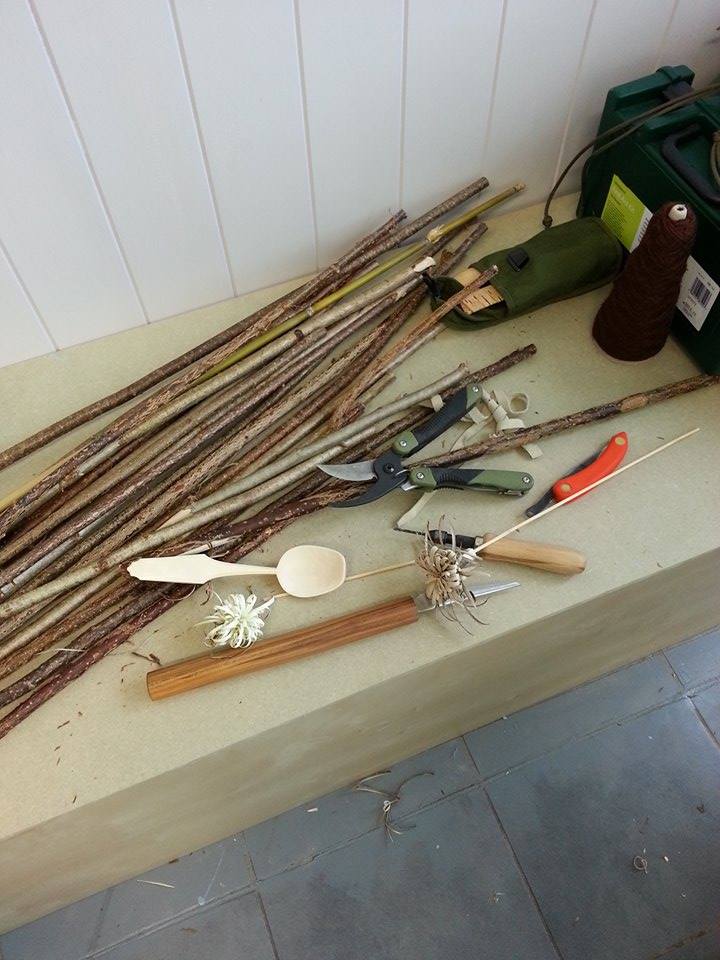 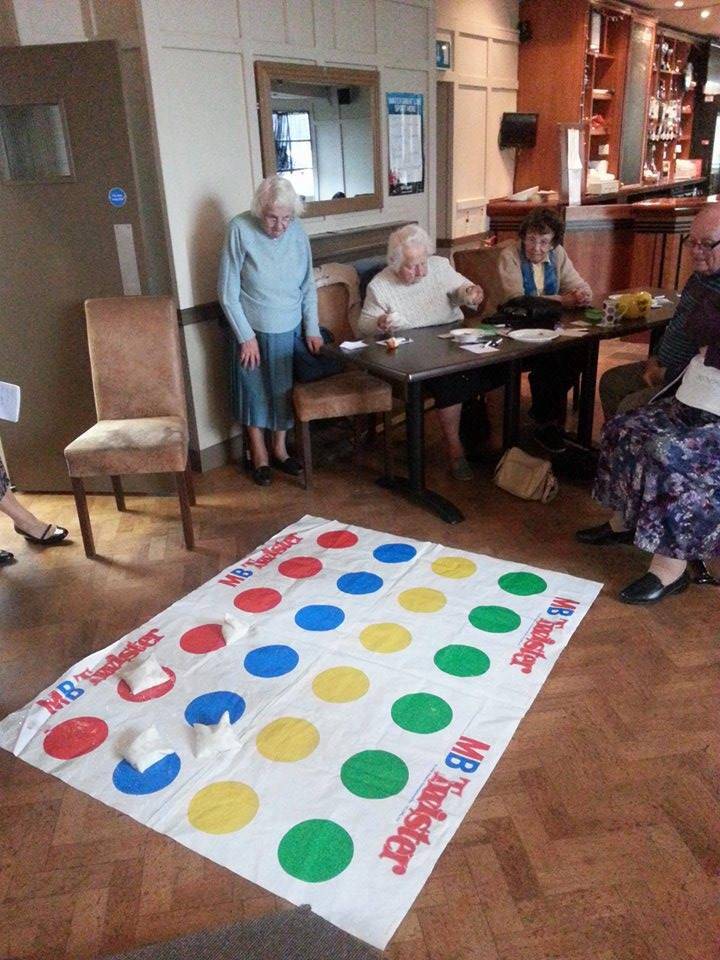 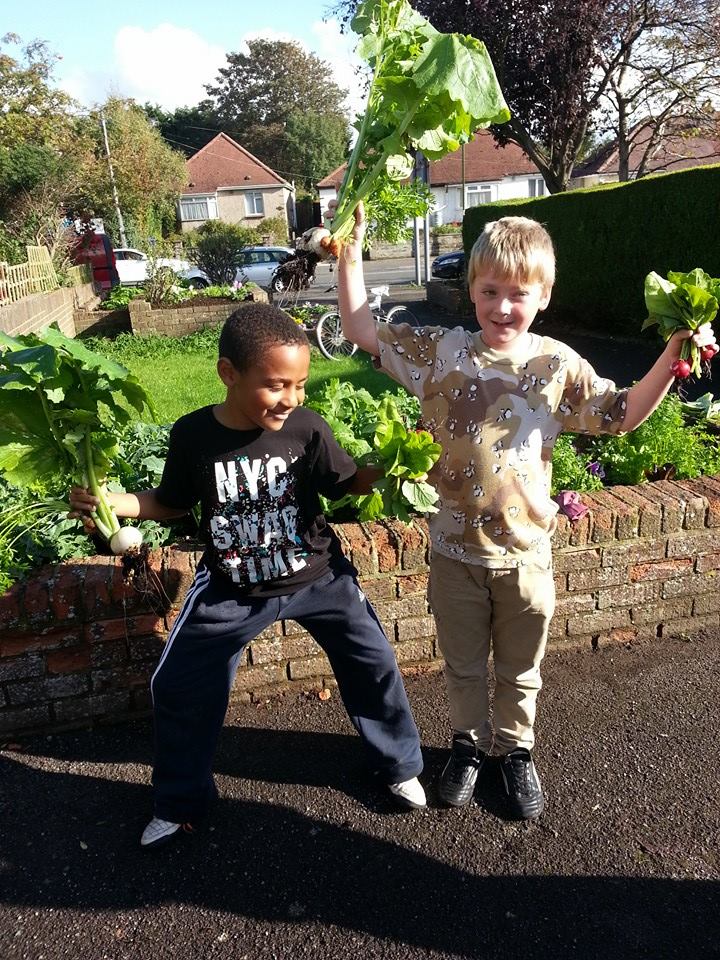 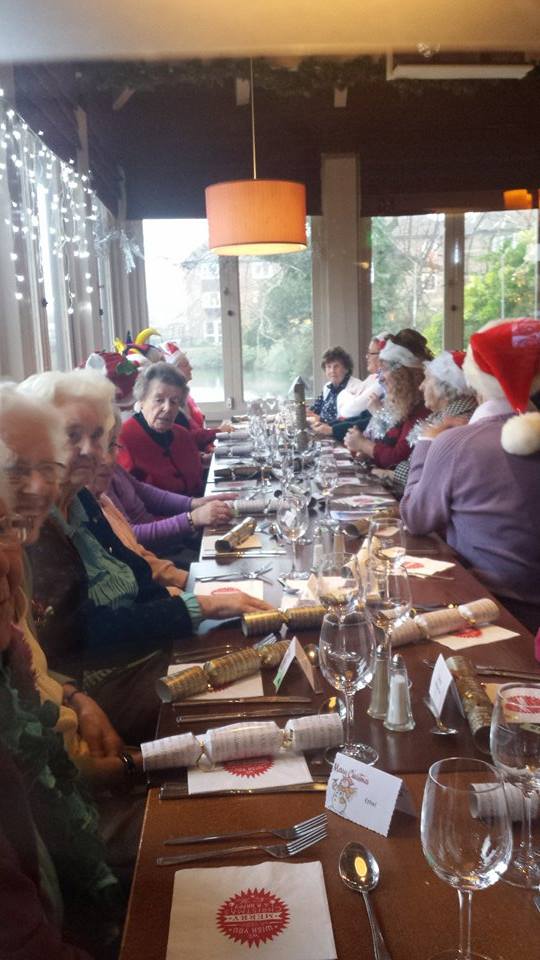 “I have four children who 
loved this, 
thank you”
It always seems impossible until its done.
Nelson Mandela
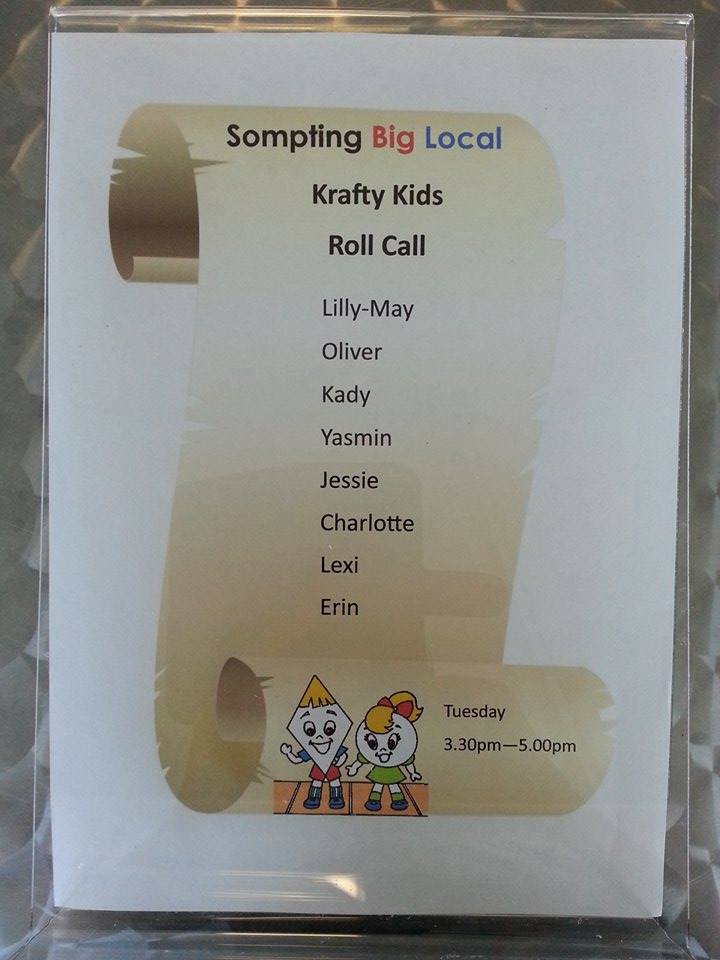 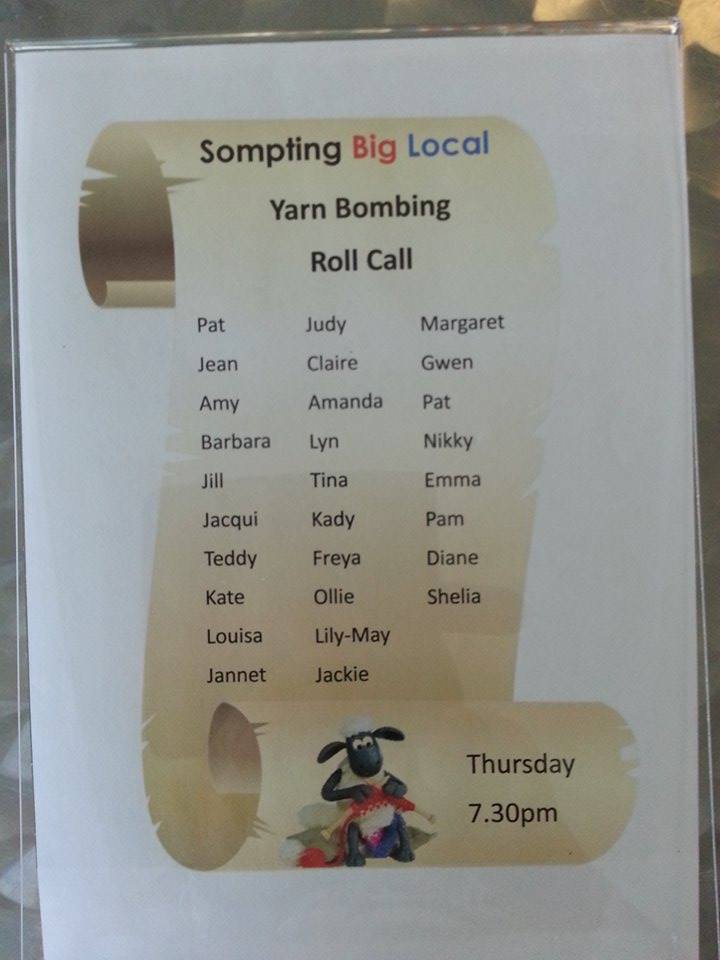 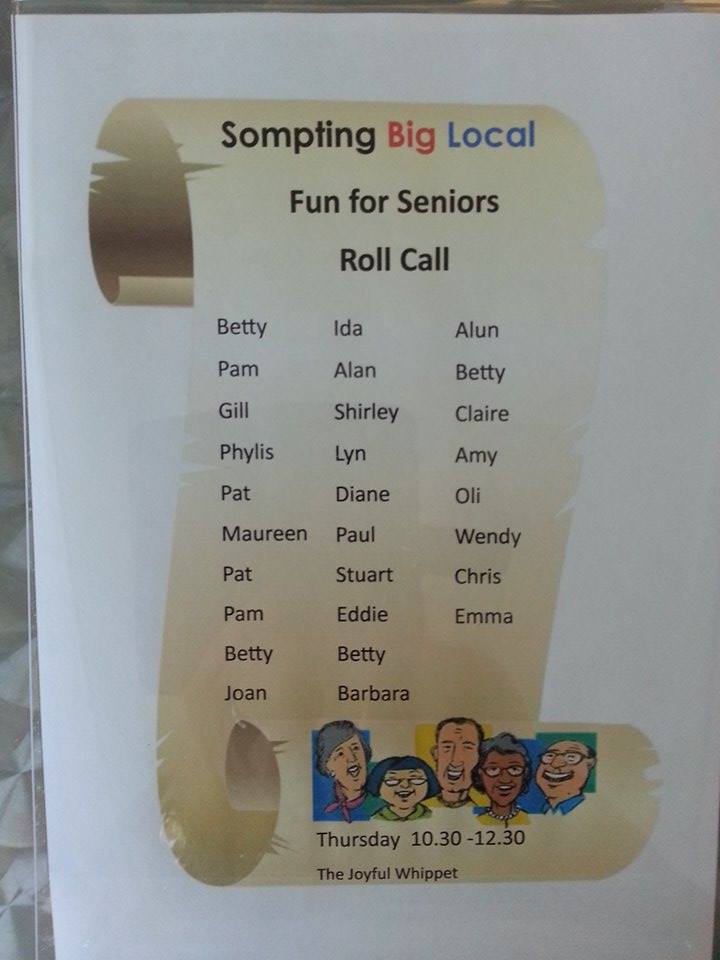 Making Sompting a more united community; 
a better place to Live , Work and Play
Sompting Big Local